DigiProf project
Training Material 

How to monitor, support and engage students based on the evidence generated by digital technologies
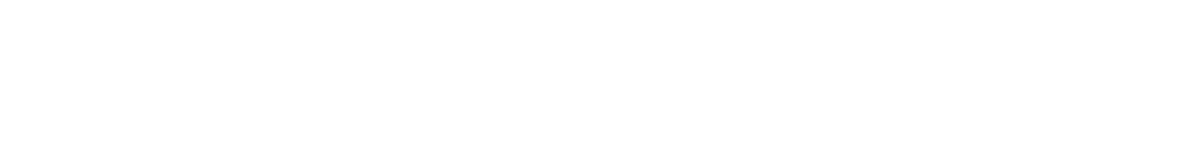 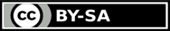 Introduction
Introduction to the course’s main concepts:
Evidence of learning
Digital evidence analysis
Data literacy
Self-regulated learning
Learning Analytics (LA)
LA and metacognitive decision-making
LA and engagement
LA: Algorithms and Dashboards
Moodle tools and recommendations for practice
Optional readings
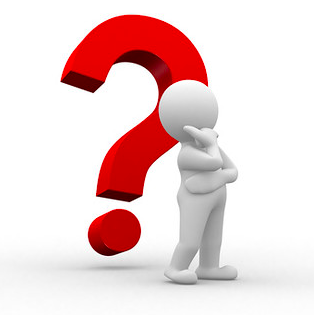 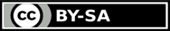 Evidence of learning
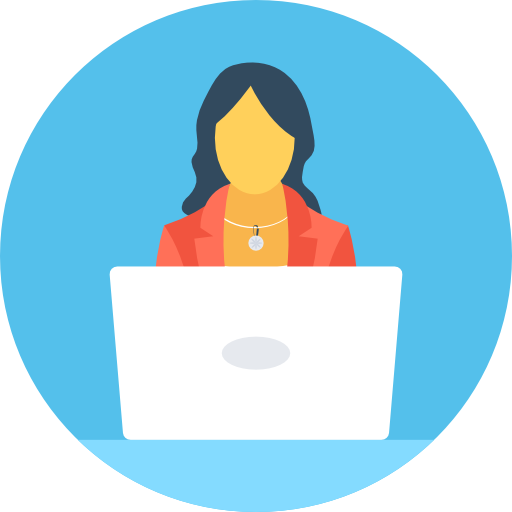 Teacher
Evidence-informed teaching
the principle that teachers should use objective evidence—most commonly, educational research or metrics of performance— to make informed decisions with regards to learning.
set learning outcomes
assess student’s achievement
gather
“quantitative” data 
“qualitative” information (discussions, work products, results of surveys, observations, etc.)
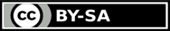 Evidence of learning
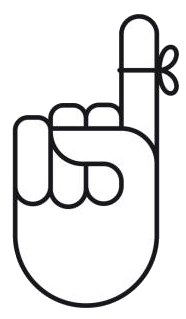 For more information please click here
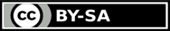 [Speaker Notes: https://docs.google.com/document/d/1lX2MNEj0OLhXRYAyofKSmYj1ANCaCxfP5jxOO4KGl58/edit]
Digital evidence analysis
generation
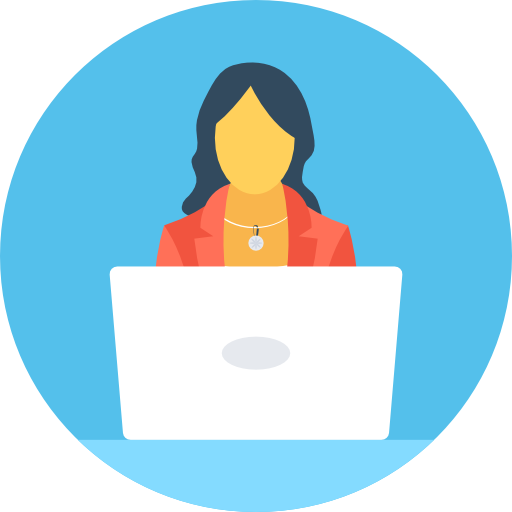 support teachers in:
monitoring the learners’ progress and evaluating teaching effectiveness
making evidence-based decisions related to teaching and learning design
Evidence
on learner activity, performance, and progress
 provided by digital technologies
Evidence
on learner activity, performance, and progress
 provided by digital technologies
selection
interpretation
critical analysis
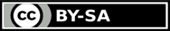 DigCompEdu Framework and Digital evidence analysis
Educators’ professional competences
Educators’ pedagogic competences
Learners’ competences
6. FACILITATING LEARNERS’ DIGITAL COMPETENCE
DigCompEdu Framework (Redecker, 2017)
3. TEACHING AND LEARNING
2. DIGITAL RESOURCES
1. PROFESSIONAL ENGAGEMENT
5. EMPOWERING LEARNERS
4. ASSESSMENT
set of digital competences for educators to seize the potential of digital technologies for enhancing and innovating education
4.1 Assessment strategies
4.2 Analysing evidence
4.3 Feedback & planning
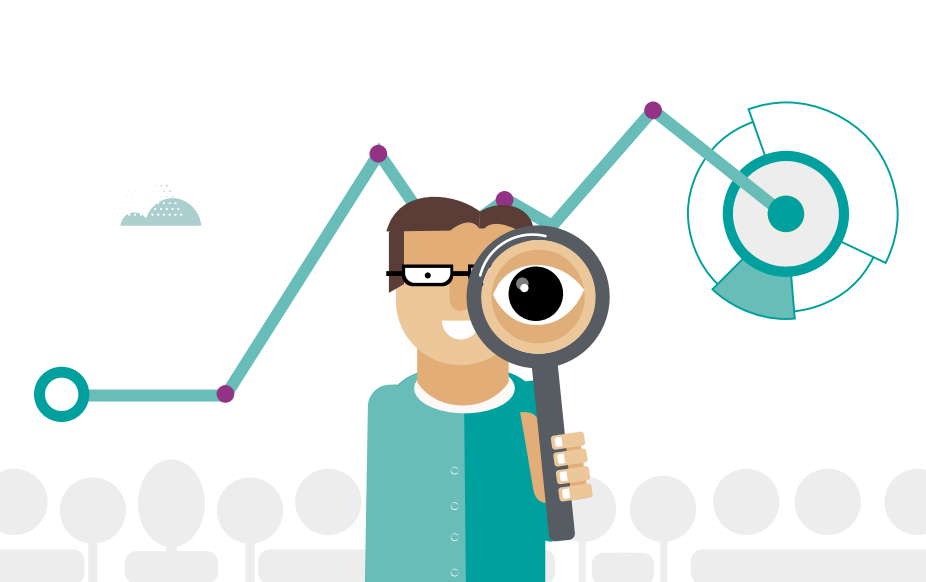 To generate, select, critically analyse and interpret digital evidence on learner activity, performance and progress, in order to inform teaching and learning.
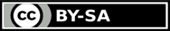 DigCompEdu Framework (Redecker, 2017)
Analysing evidence
Competence 4.2
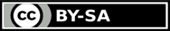 Data literacy
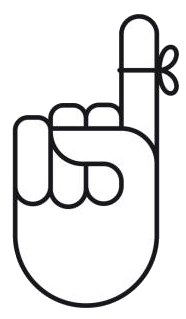 Optional reading here
Evidence analysis requires
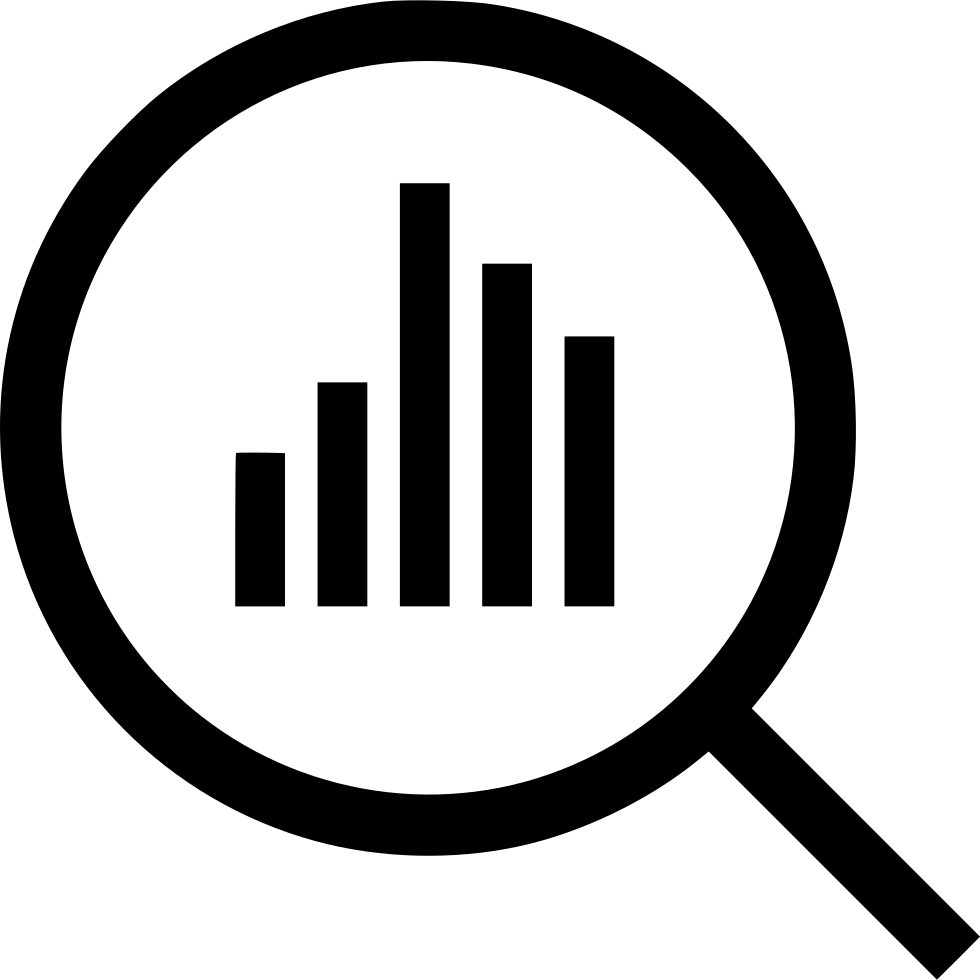 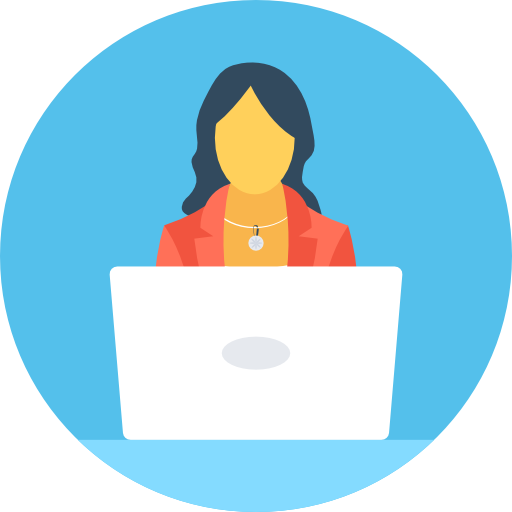 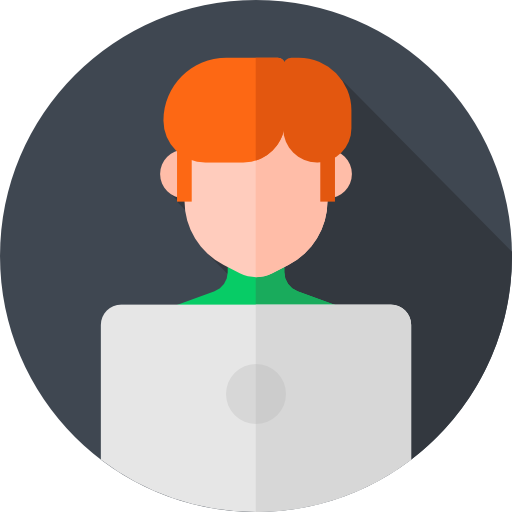 Student
Teacher
Access 
Monitor 
Analyse 
Interpret
Data literacy skill 
technical  abilities (how to concretely access and manage a large amount of data) 
reflective practices (how to critically interpret these data and with which objectives)
LA-generated data
Data literacy
The ability to find, evaluate and read data critically, often beyond their numerical and quantitative form. While learning analytics is focusing on the collection and  generation of learners’ data to improve teaching and learning experiences, it depends on  teachers’ and learners’ digital literacy skills whether LA-generated data informs teaching and  learning or not.
improvement of teaching and learning progress and processes
enhancement of the self-regulated learning (SRL)
curriculum adaptation
customised and timely support during course delivery
SRL enhancement through course design
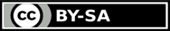 [Speaker Notes: - ADD after this slide, one relating the concept of data literacy and DL in teaching and learning.
ver https://drive.google.com/file/d/1QzLnyf6p-0qpluxSjrjqh0DAhUfwSYRg/view?usp=sharing

https://drive.google.com/drive/folders/1FTbo8d-1EAwg6WsrHKTvaNE47w-ePd7x?usp=sharing 

Teachers


Students]
Self-regulated learning
PERFORMANCE PHASE
Self-Control
Task strategies
Self-instruction
Imagery
Time management
Environmental structuring
Help-seeking
Interest enhancement
Sel-consequences
Self-Observation
Metacognitive monitoring
Self-recording
Self-regulated Learning (SRL)
Learners’ beliefs about their capability to engage in appropriate actions, thoughts, feelings, and behaviors in order to pursue valuable academic goals, while self-monitoring and self-reflecting on their progress toward goal-completion. (Zimmerman, 2000)
Zimmerman’s SRL cyclical phases model. 
Adapted from Zimmerman and Moylan (2009, p. 300)
FORETHOUGHT PHASE
Task Analysis
Goal setting
Strategic planning
Self-Motivation Beliefs
Self-efficacy
Outcome expectancies
Task interest/value
Goal orientation
SELF-REFLECTION PHASE
Self-Judgement
Self-evaluation
Causal attribution
Self-Reaction
Self-satisfaction/affect
Adaptive/defensive
[Speaker Notes: Zimmerman, B. J. (2000). Attaining self-regulation: A social cognitive perspective. In M. Boekaerts, P. R., Pintrich, & M. Zeidner (Eds.), Handbook of selfregulation (pp. 13-39). San Diego, CA: Academic Press.
Zimmerman, B. J., and Moylan, A. R. (2009). Self-regulation: where metacognition and motivation intersect. In D. J. Hacker, J. Dunlosky, and A. C. Graesser (eds) Handbook of Metacognition in Education (pp. 299–315). Routledge.]
Self-regulated learning (SRL) and digital technologies
Digital technologies
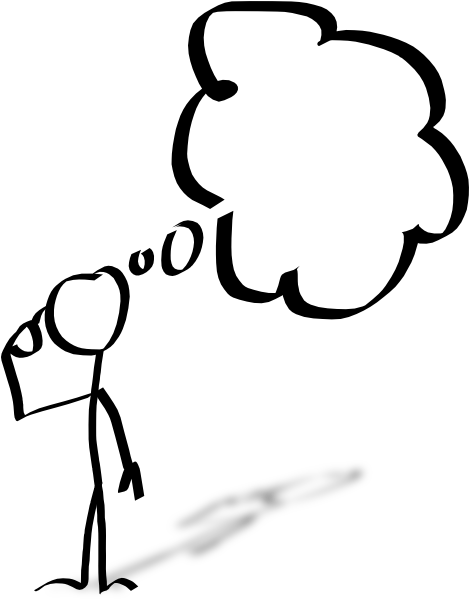 SRL necessitates learners to monitor and regulate their cognitive,
affective, metacognitive, and motivational (CAMM) processes to accomplish learning
objectives (Wiedbusch et al., 2021).
enable learners to plan, monitor and reflect on their own learning 
provide evidence of learners’ progress
enable to share insights and come up with creative solutions
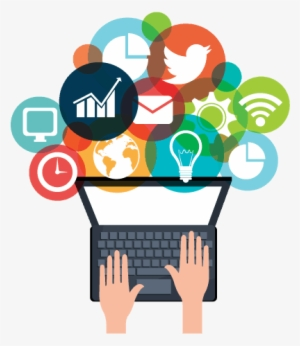 enhancement of SRL strategies
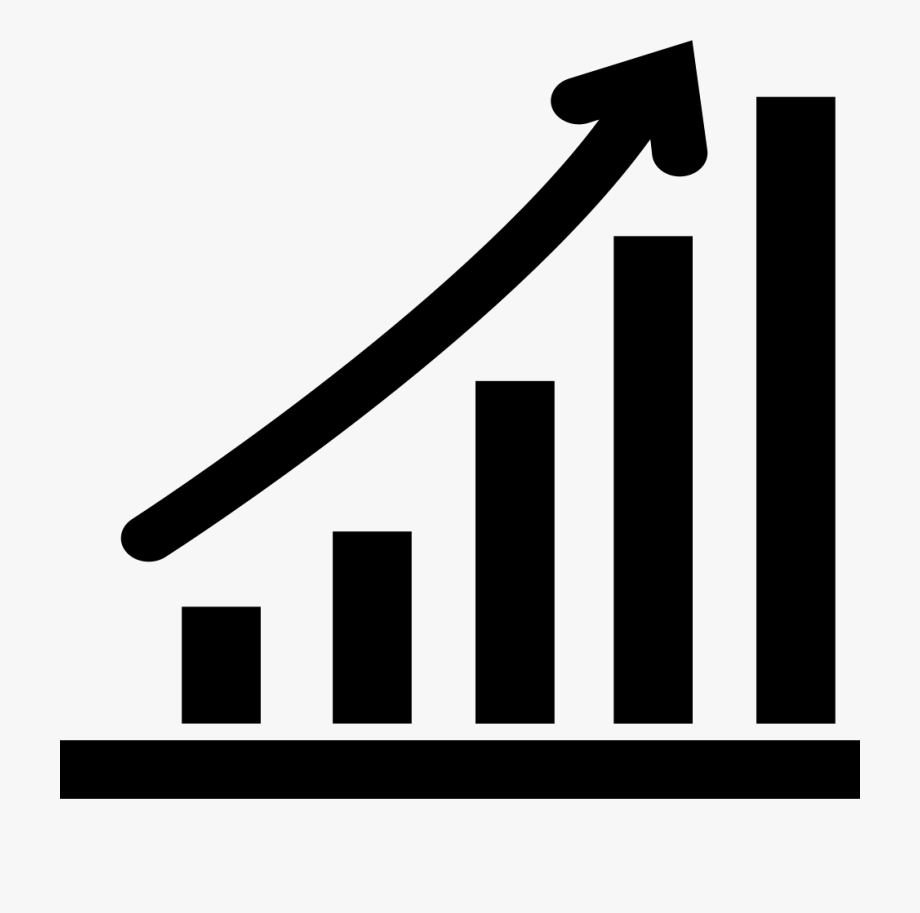 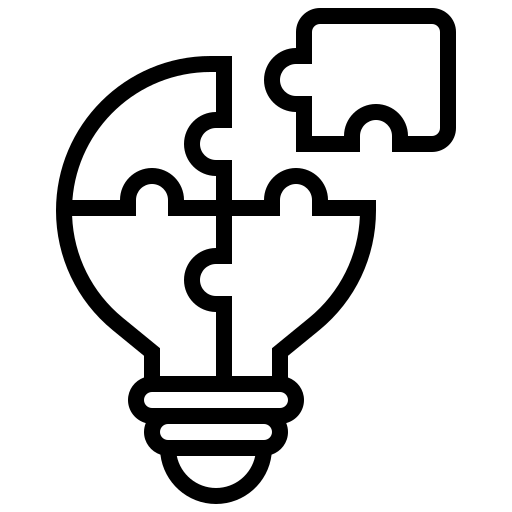 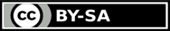 DigCompEdu Framework and Self-regulated learning
Educators’ professional competences
Educators’ pedagogic competences
Learners’ competences
DigCompEdu Framework (Redecker, 2017)
6. FACILITATING LEARNERS’ DIGITAL COMPETENCE
3. TEACHING AND LEARNING
2. DIGITAL RESOURCES
1. PROFESSIONAL ENGAGEMENT
set of digital competences for educators to seize the potential of digital technologies for enhancing and innovating education
3.1 Teaching
3.2 Guidance
3.3 Collaborative learning
3.4 Self-regulated learning
4. ASSESSMENT
To use digital technologies to support self-regulated learning processes, i.e. to enable learners to plan, monitor and reflect on their own learning, provide evidence of progress, share insights and come up with creative solutions.
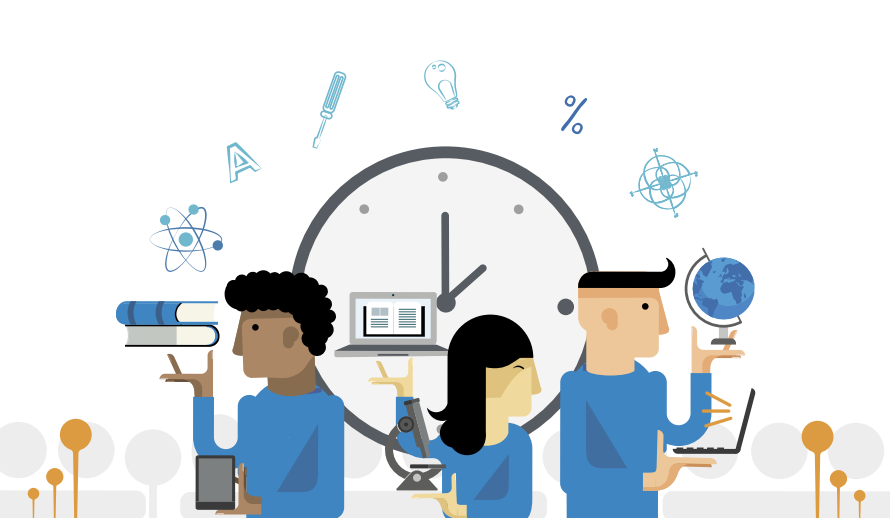 5. EMPOWERING LEARNERS
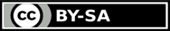 DigCompEdu Framework (Redecker, 2017)
Self-regulated learning
Competence 3.4
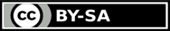 What are Learning Analytics (LA)?
LA
In general they look at (Fergusson, 2012):

System efficacy (to predict students’ dropout)
Support for teaching decisions (prevent failure, orientate in-depth studies)
Support of learner autonomy and self-regulated learning
LA are a tool for assessment, interpretation, and analysis of learner-generated data in the online learning environment, in order to make the learning and teaching processes more efficient by the teacher on interventions needed to advise or consult learners in due time to enhance their academic success. (Volungeviciene et al., 2021, p.12)
There are four main categories of learning analytics:
descriptive (what happened?)
predictive (what will happen next?)
diagnostic (why did it happen?)
prescriptive (do this to improve)
All analytics are based on pedagogical/educational hypotheses.
Click here to go to the source
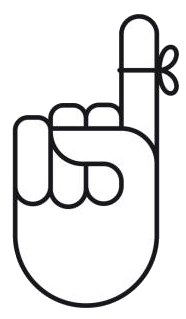 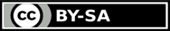 Insights into LA
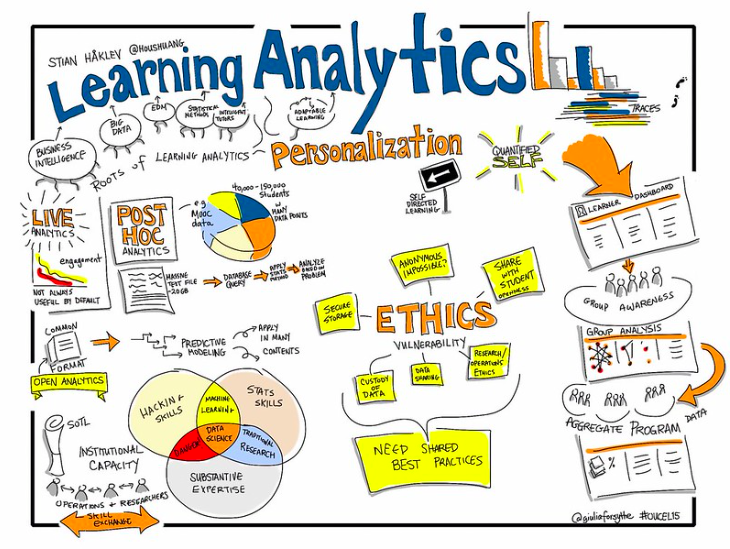 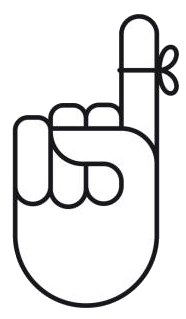 Read the definition of LA according to the Society for Learning Analytics Research (SOLAR)
Watch the video “Learning Analytics in a nutshell”
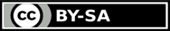 LA and metacognitive decision-making
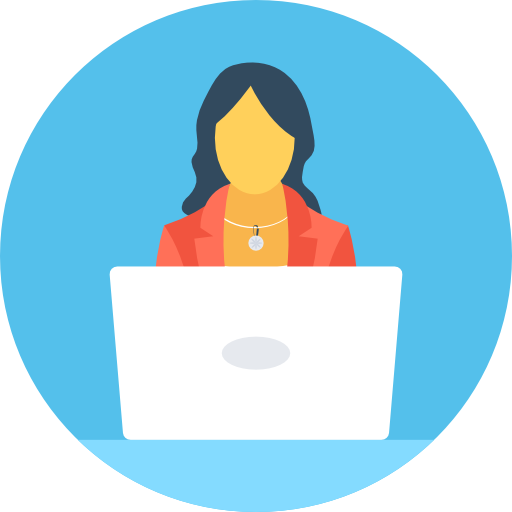 Metacognitive decision-making
Teacher
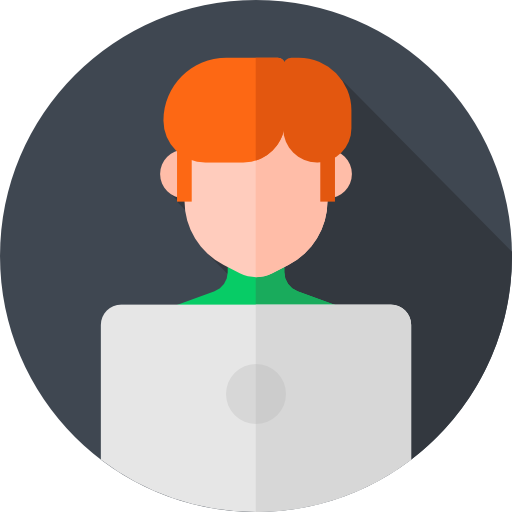 Student
Awareness of specific teaching and learning design decisions and the reasons behind those decisions (Griffith et al., 2016)
Design metacognitive activities to generate evidence
raise awareness of their own cognitive skills 
foster a stronger sense of community 
promote active engagement
increase motivation and reduce drop-outs
LA
provide students with timely personalised support
Measure and monitor students metacognition, engagement
and behaviour through using diverse data visualisation tools based on their needs and data literacy skills
adjust and adapt the curriculum to respond to learners’ needs and abilities
LA-generated data
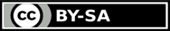 LA and learner engagement
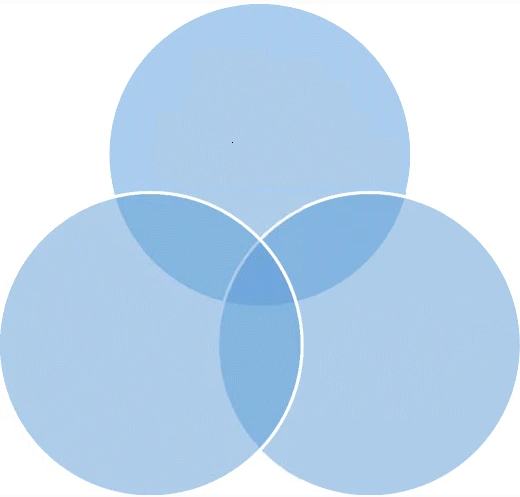 Behavioural
Attending lectures
Getting involved (e.g. asking questions)
Adhering to classroom protocols (e.g. not being disruptive)
How students engage with their course and how this engagement can be monitored and improved through LA?
Aspects of student engagement within taught contexts. 
(Dobbins & Denton, 2017, p.542)
Engagement
Students engagement is concerned with the relation between the time and effort that has been invested by in optimising the experience and enhancing learning (Trowler 2010). Engagement can be situated in behaviour, in thinking processes and in signs of emotion. In other words engagement is perceived in a behavioral, cognitive and emotional dimension.
Click here to go to the source
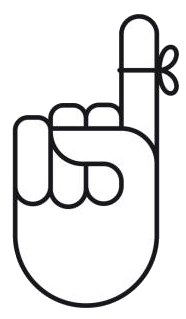 Cognitive
The student is seeking to learn by going beyond the requirements of the material to enhance their knowledge of the subject
Emotional
Reactions that are felt to the material being taught
e.g. feelings of interest and enjoyment
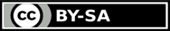 Learner engagement data
Digital technologies (DT)
promoting learners’ active and creative engagement with a subject matter
using DT within pedagogical strategies that foster transversal skills, deep thinking and creative expression
opening up learning to new, real-world contexts, which involve learners themselves in hands-on activities, scientific investigation or complex problem solving
log data (e.g. clicking behavior, responding to quizzes in learning environment)​
contributions of students (e.g. forums, blogs, etc. for qualitative analysis)​
audiovisual data (e.g. observations, computer vision techniques)​
physiological data (e.g. emotional responses in students)
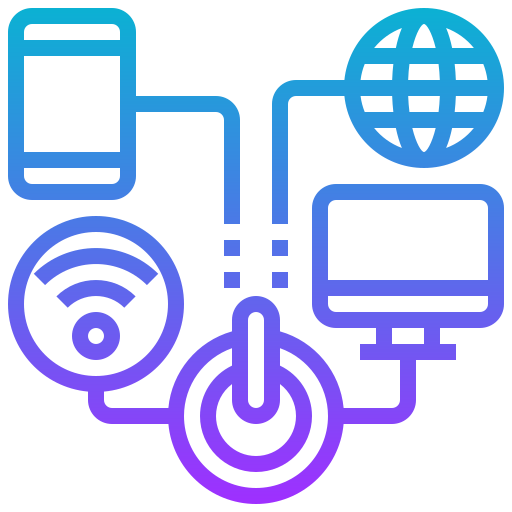 provide  the opportunity to observe, measure, and understand learning and assess engagement​
foster learners’ active engagement
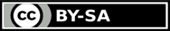 LA: Data analysis and representation
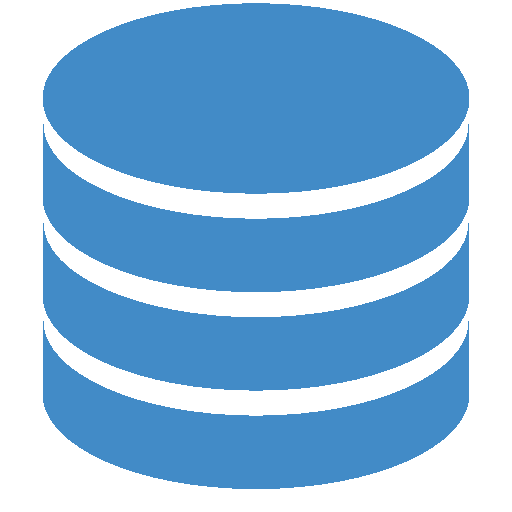 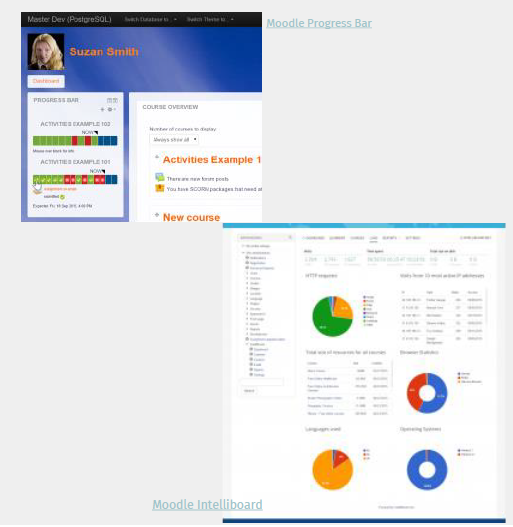 Reporting 
who? what? when?
Data are selected and combined for descriptive and monitoring purposes (e.g. Moodle built-in reports or third-parties plugins: LearnerScript of Moodle) 

LA
why? how well?
Data are selected, combined and converted into “actionable” information through algorithms according to a pedagogical hypothesis (e.g. analytics model of Moodle Learning Analytics API).
LMS’s database:
– Logs and Clicks
– Connection time
– Performance in intermediate tasks
– Number of forum posts
– Sociograms in collaborative tasks
– Quantitative analysis of discourse in a forum or homework
And so on…
Information presented in visual mode: "dashboards"
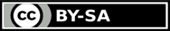 Dashboards
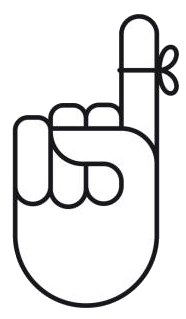 For more information please click here
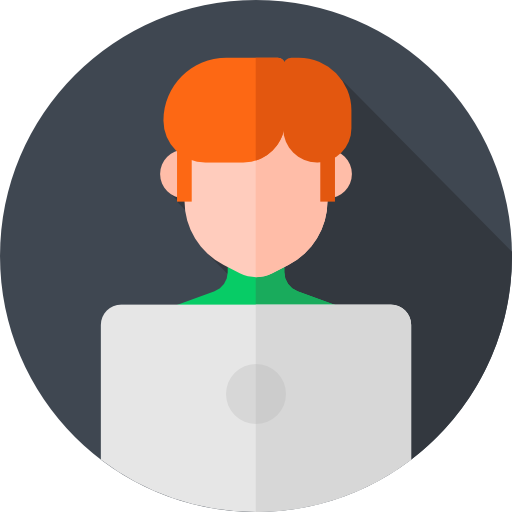 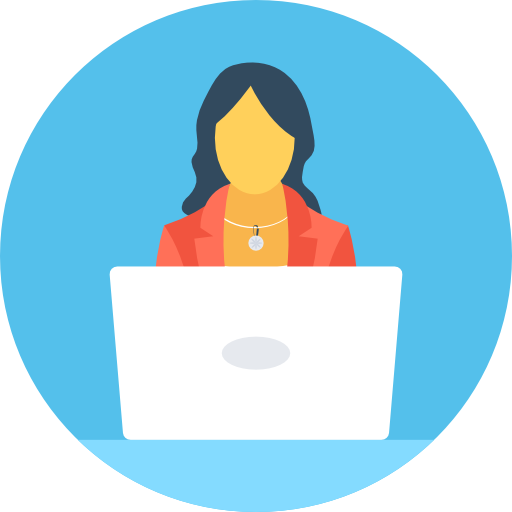 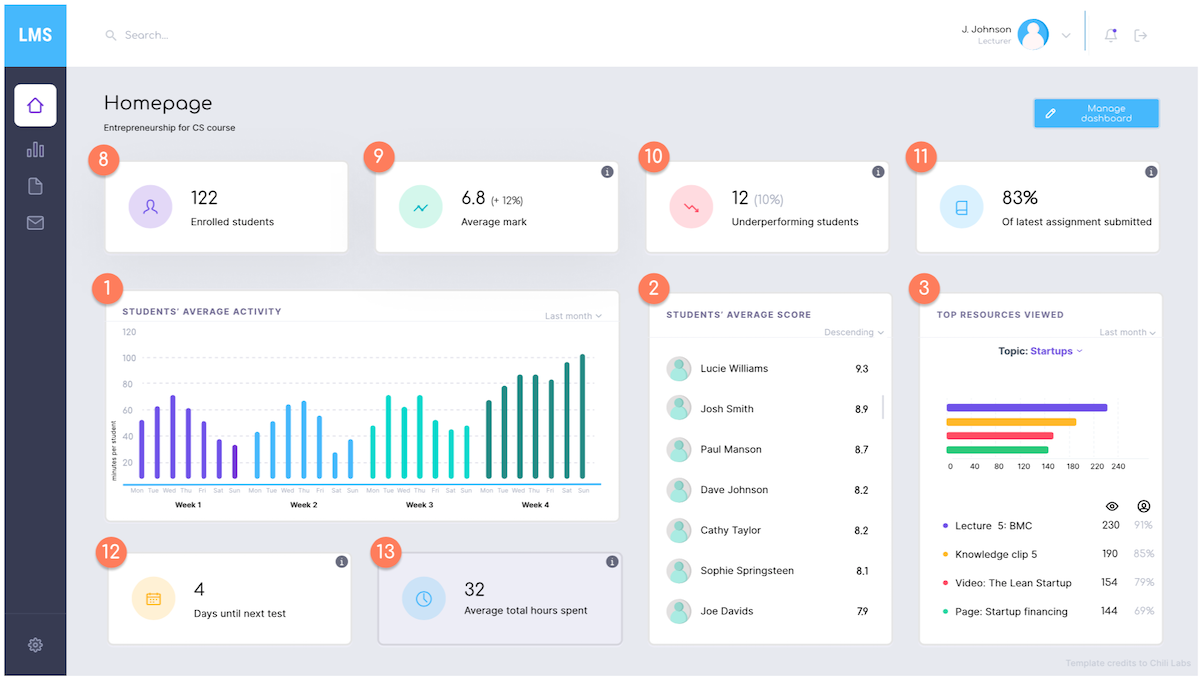 Learning Analytics Dashboards
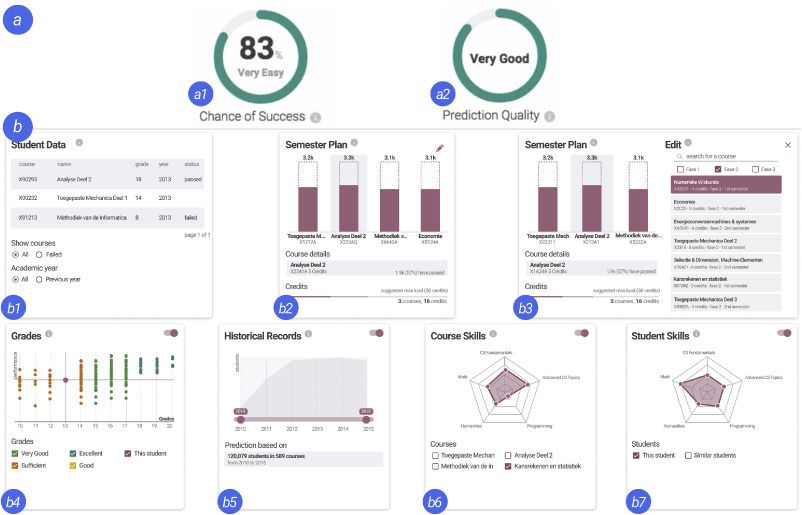 DATA COLLECTION
Learning Analytics Dashboards are an important subset of learning analytics and refer to the visual representation of the data automatically generated by the system. LADs are data
visualisation tools displaying and representing information in a user-friendly way and providing “meaningful and actionable insights at a glance” (Pokhrel & Awasthi, 2021:93).
interactions, 
library and learning materials usage, 
past grades, 
timeliness of assignment submissions,
etc.
(Gutiérrez et al., 2020)
Teacher-facing dashboards
represent students’ learning progress through one or more visualisations.
influence teachers’ decision-making in order to foster learning and students’ SRL
Student-facing dashboards
provide learners with insights about their study progress through visualisations of the learner and learning data.
facilitate self-regulated learning.
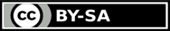 What are course reports in Moodle?
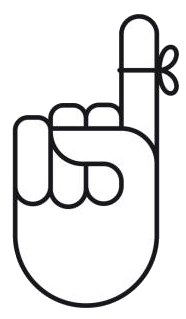 Watch the video on course reports
Read the article: What are the best Moodle Reporting Plugins for Moodle

In Moodle there are also configurable reports for more advanced users and admin profiles. This reading is optional.
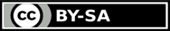 Moodle reporting plugins -Intelliboard
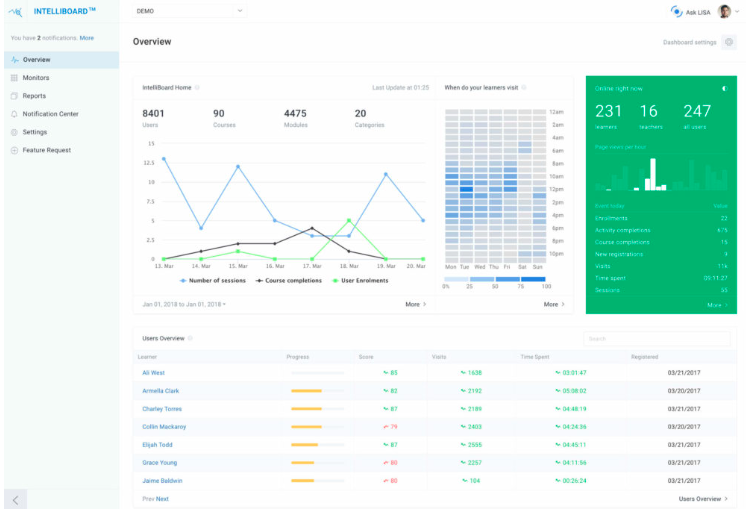 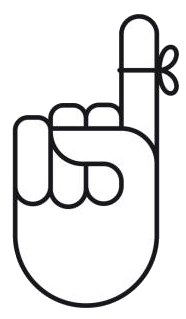 Watch the video on Intelliboard (optional)
Try the live demo system

Pros: 
Student and teacher dashboards
Customizable
Monitors and reports
Cons: Not free
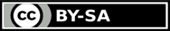 Moodle reporting plugins -LearnerScript
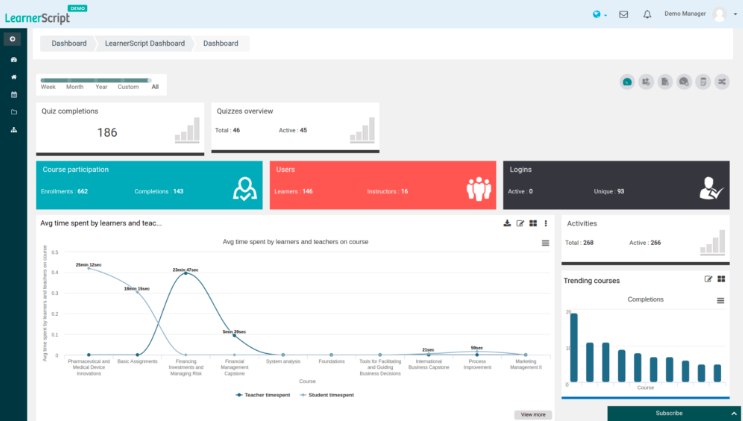 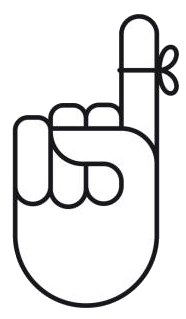 Watch the video on LearnerScript 
Watch the Webinar on LearnerScript
Click here for demo and free trial
Pros: 
Student and teacher dashboards
Customizable
Built for Moodle
Cons: Might be complex to use
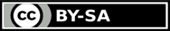 Moodle Learning Analytics (API) and prediction models
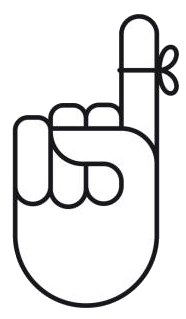 Click here to go to the source
The Moodle Learning Analytics API allows Moodle site managers to define prediction models that combine indicators and a target.
It is an open system that can become the basis for a very wide variety of models. 
Models can contain:
indicators (a.k.a. predictors), 
targets (the outcome we are trying to predict), 
insights (the predictions themselves), 
notifications (messages sent as a result of insights), and 
actions (offered to recipients of messages, which can become indicators in turn).
Create an analytics model
consider the institutional goals the models are meant to support
answer the following questions:
What outcome do we want to predict? Or what process do we want to detect? (Positive or negative)
How will we detect that outcome/process?
What clues do we think might help us predict that outcome/process?
What should we do if the outcome/process is very likely? Very unlikely?
Who should be notified? What kind of notification should be sent?
What opportunities for action should be provided on notification?
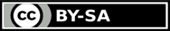 To sum up… Moodle provides
Built-in reports based on log data (descriptive in nature). They provide information on activities and course-completion.
Analytics that generate models (prediction models). They should be enabled after careful consideration of the objectives you want to achieve. 

Example: A valuable prediction model for student engagement would be: Students at risk of dropping out
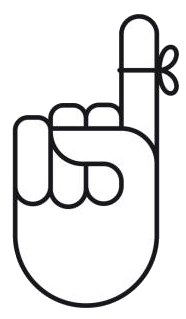 Optional reading here
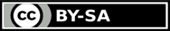 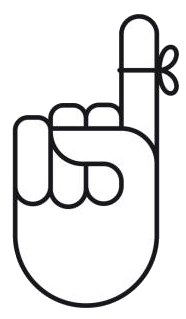 Click here for further reading on this model
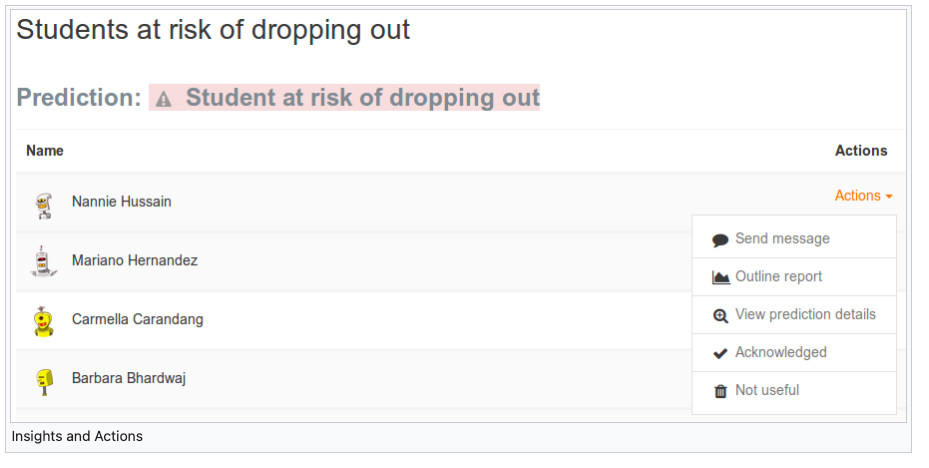 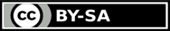 Adaptive Learning
This video shows how to add a sequence of learning content, how to use quizzes, the connections to jump to different sections and all the affordances of Moodle when you structure a lesson.
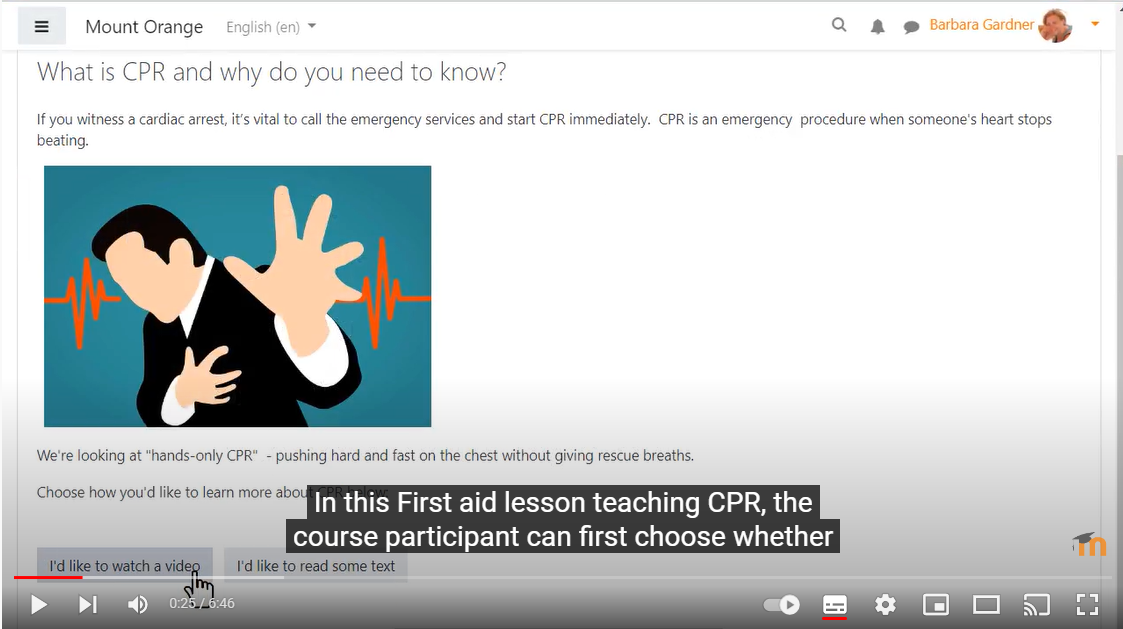 NOTE: It is very important to PLAN YOUR LESSON STRUCTURE IN ADVANCE!
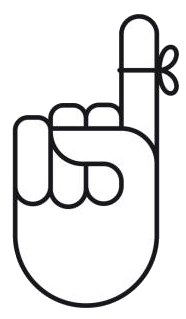 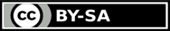 Optional readings
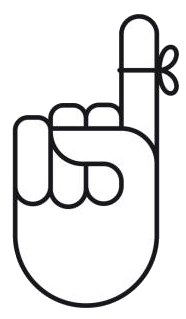 Read the following chapters taken from the Handbook of Learning Analytics – Second edition
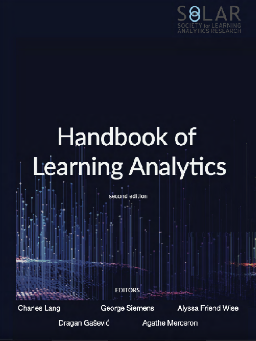 Chapter 8. Learning Analytics for Self-Regulated Learning 
Chapter 13. Teacher and Student Facing Learning Analytics
Chapter 19. Data Literacy and Learning Analytics 
Chapter 21. Human-centered Approaches to Data-informed Feedback
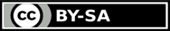 An infographic to conclude
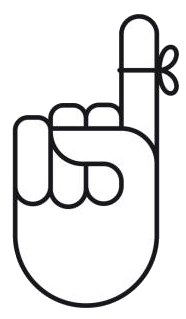 Finally, check the synthesis of this learning material
We hope you found this introduction useful!
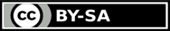 References
Dobbins, C., Denton, P. (2017). MyWallMate: An Investigation into the use of Mobile Technology in Enhancing Student Engagement. TechTrends 61, 541–549. https://doi.org/10.1007/s11528-017-0188-y 

Redecker, C. (2017). European Framework for the Digital Competence of Educators: DigCompEdu. Office of the European Union. https://doi.org/10.2760/178382

Trowler, V. (2010). Student Engagement Literature Review. The Higher Education Academy. https://www.heacademy.ac.uk/system/files/studentengagementliteraturereview_1.pdf

Wiedbusch, M.D., Kite, V., Yang, X, Park, S., Chi, M., Taub, M., & Azevedo, R. (2021). A theoretical and e-based conceptual design of MetaDash: An intelligent teacher dashboard to support teachers' decision making and students’ self-regulated learning. Front. Educ. 6:570229. https://doi.org/10.3389/feduc.2021.570229

Zimmerman, B. J. (2000). Attaining self-regulation: A social cognitive perspective. In M. Boekaerts, P. R., Pintrich, & M. Zeidner (Eds.), Handbook of self-regulation (pp. 13-39). Academic Press.

Zimmerman, B. J., and Moylan, A. R. (2009). Self-regulation: where metacognition and motivation intersect. In D. J. Hacker, J. Dunlosky, & A. C. Graesser (eds), Handbook of Metacognition in Education (pp. 299–315). Routledge.
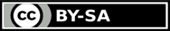